Numeracy: Measurement - Building Understanding
Comparing and matching items based on the size and properties: 
Lesson 4 of 4
James
Lesson Structure
Welcome!
Get your resources
Model
Activity
‹#›
What am I learning today?
Objectives
To sort and organise items based on their size.
Vocabulary
big					bigger



small				smaller
‹#›
For this lesson, you will need:
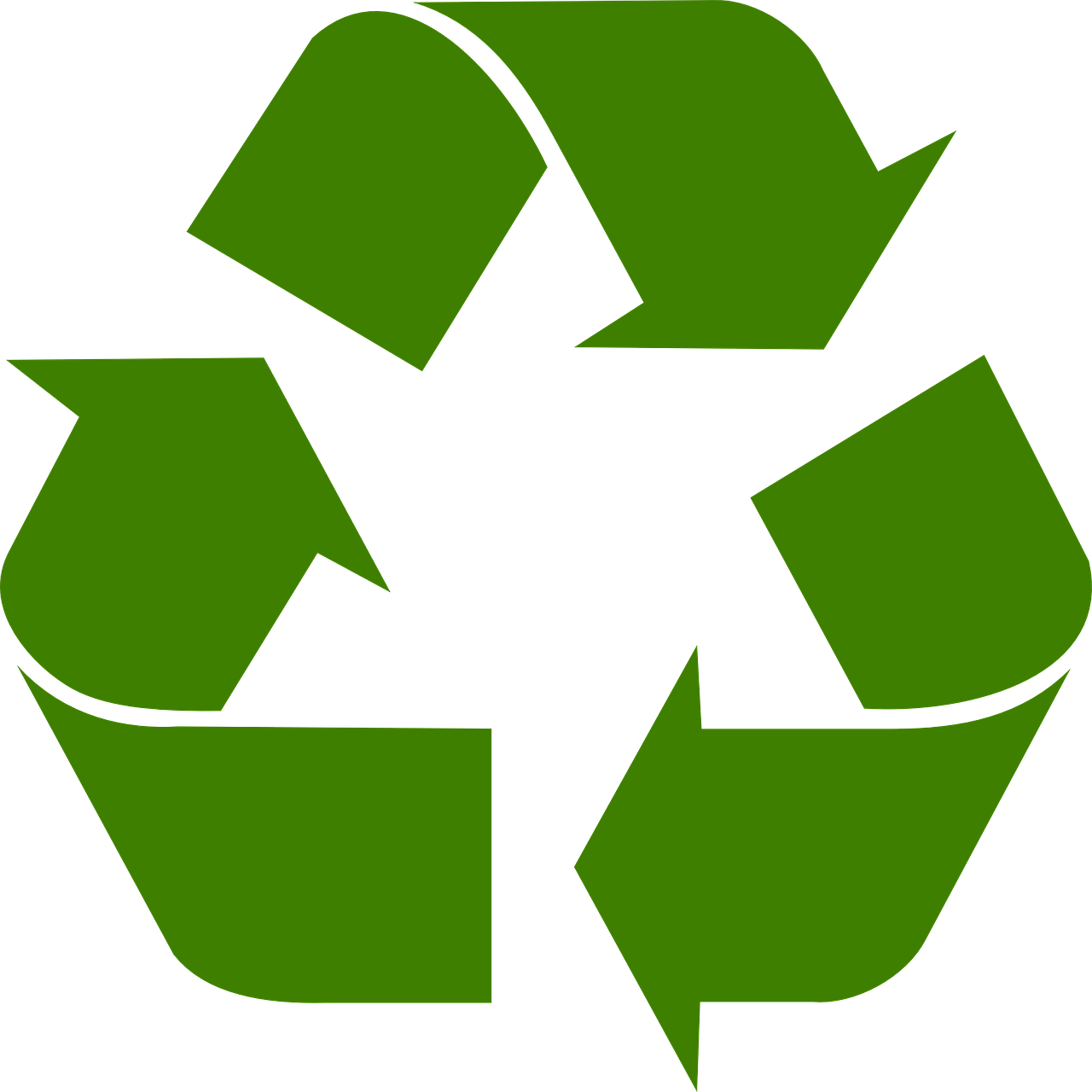 Recycling materials


Space to organise
‹#›
[Speaker Notes: This can be anything that you have in your home]
Let’s get ready
Find a quiet space to work away from distractions
Ensure that your learner is comfortable
Make sure your resources are nearby
‹#›
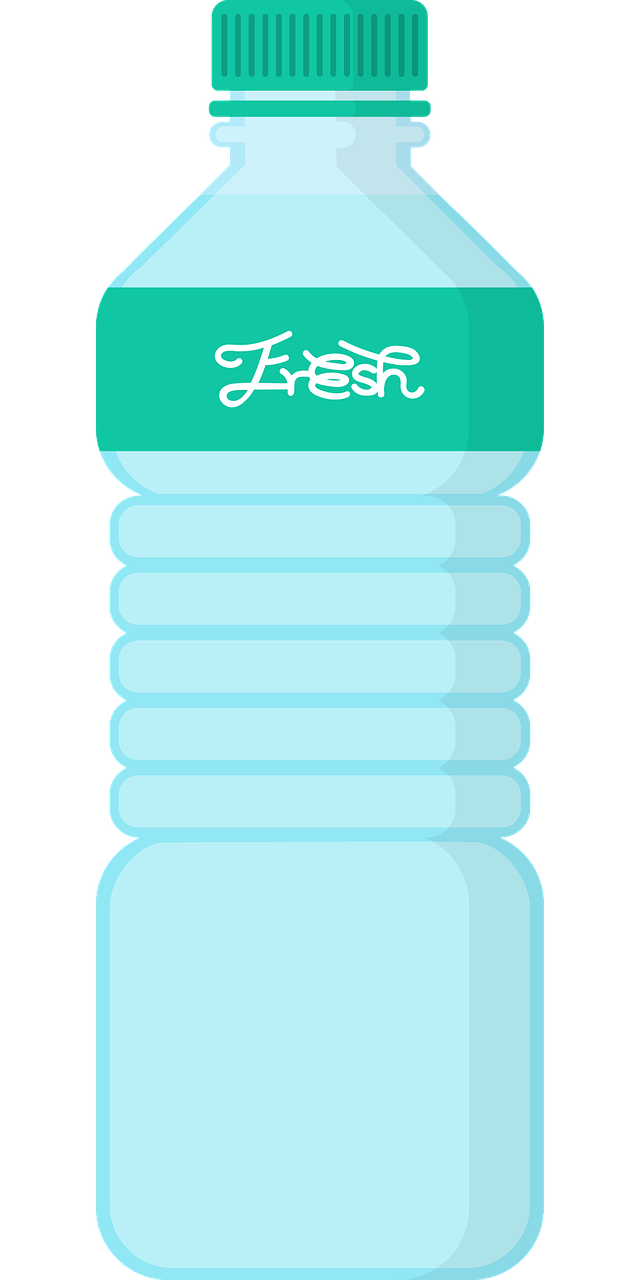 Which is the big bottle?
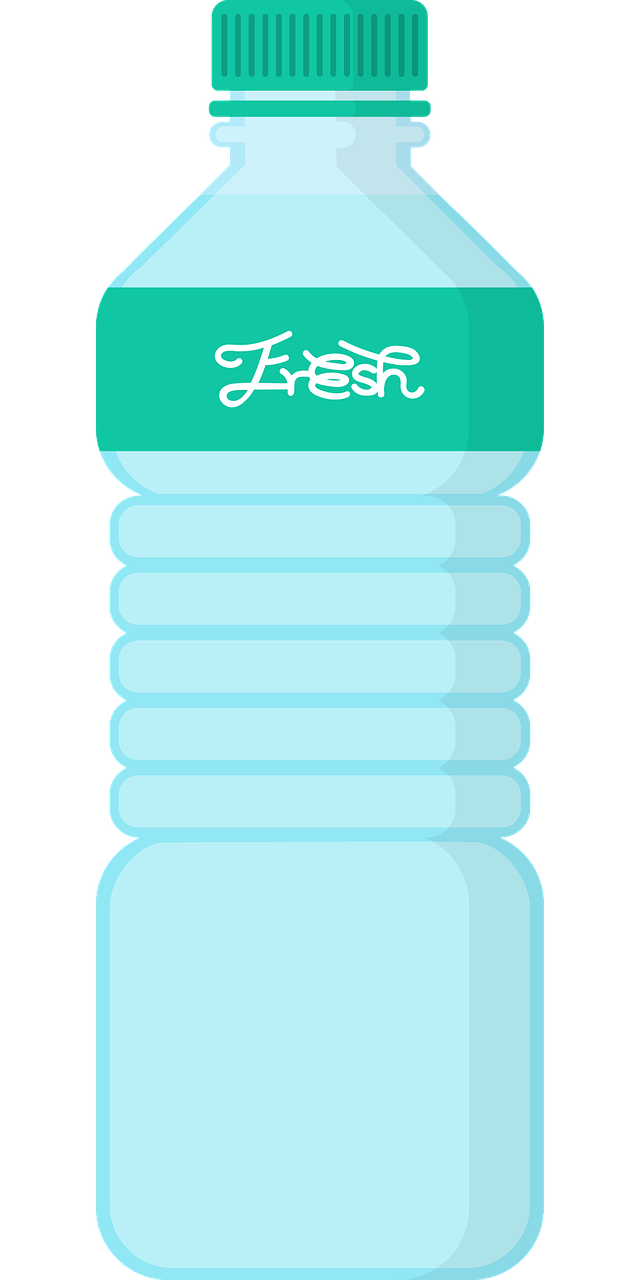 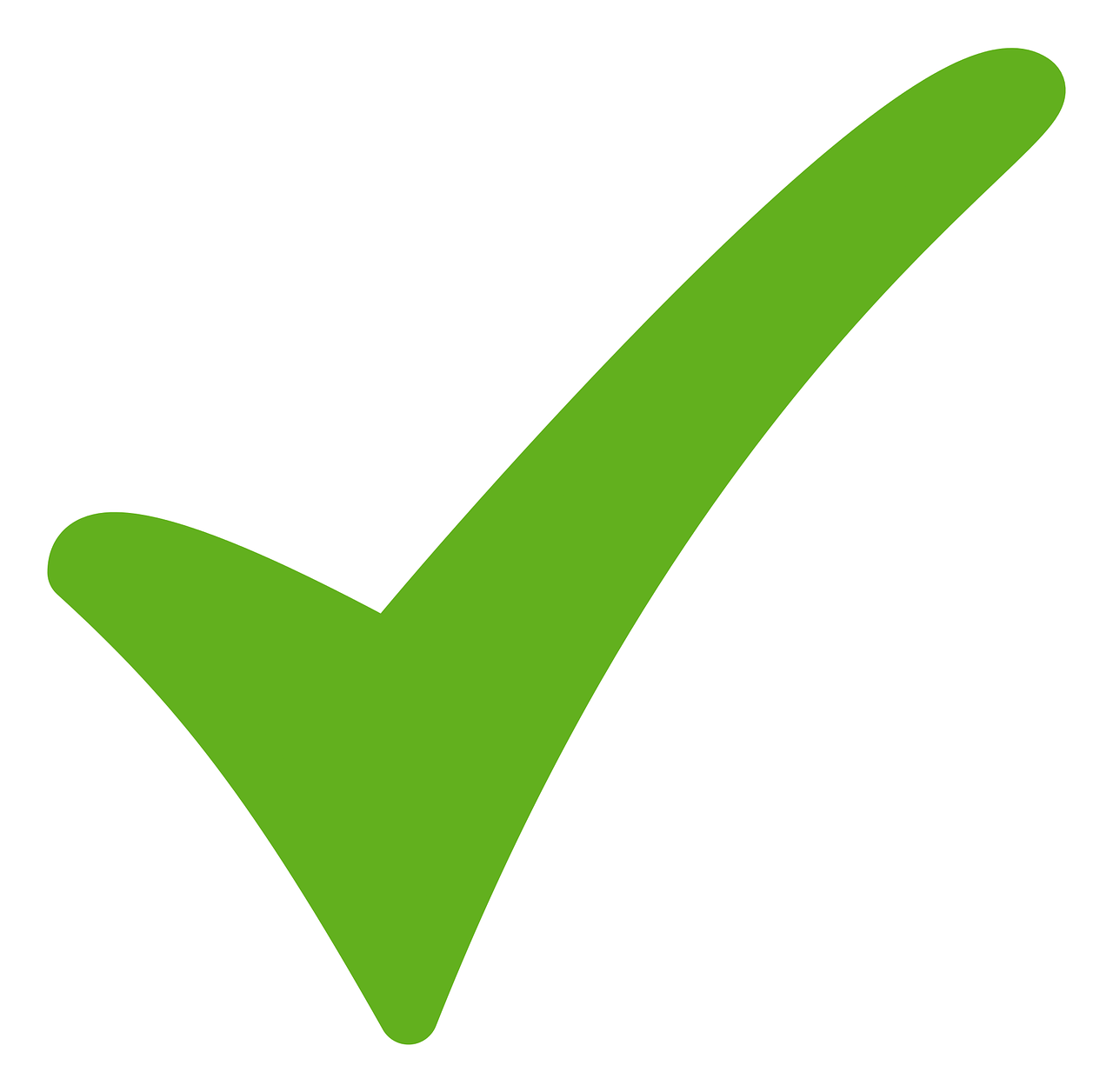 Credit: Pixabay
‹#›
Which is the bigger box?
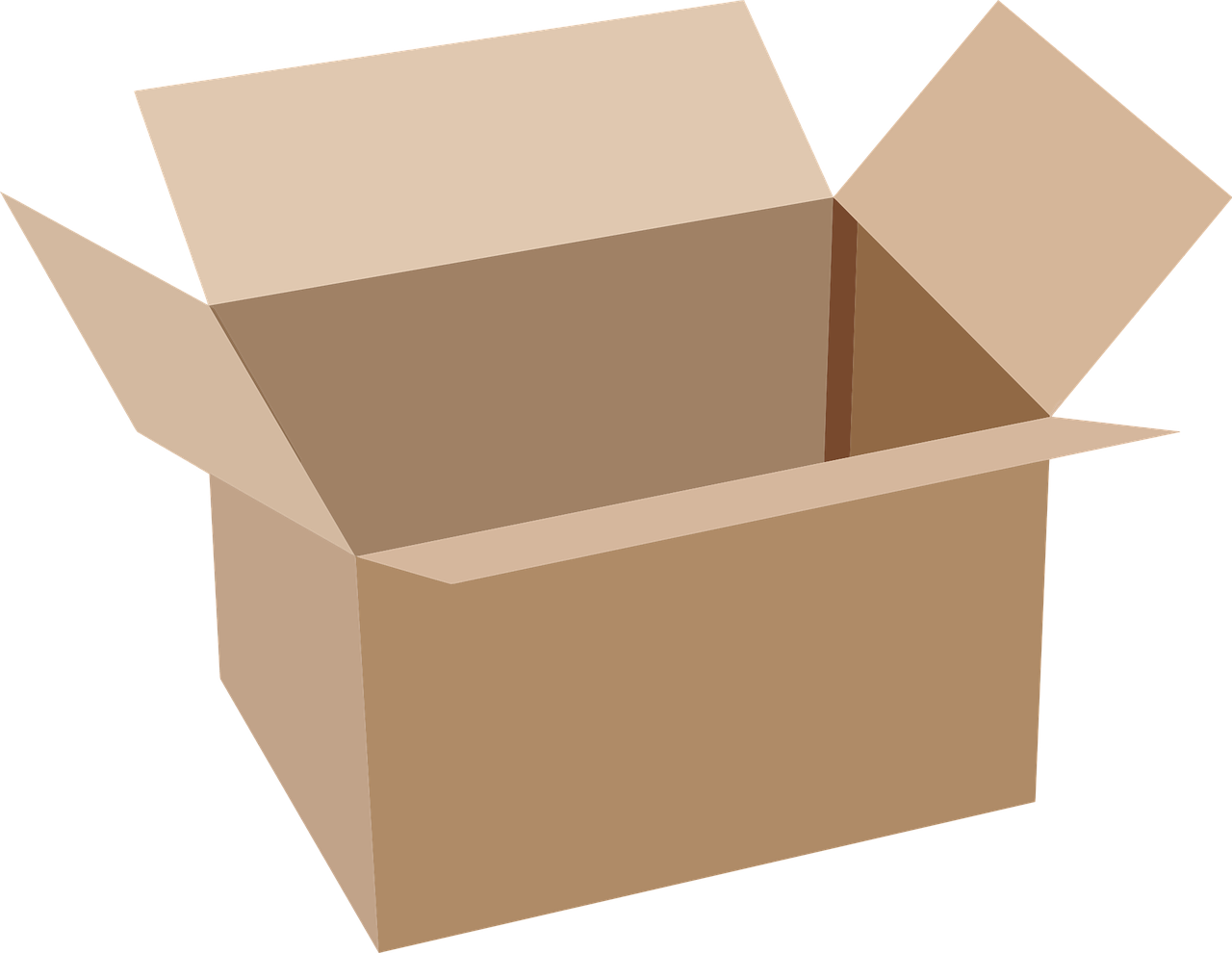 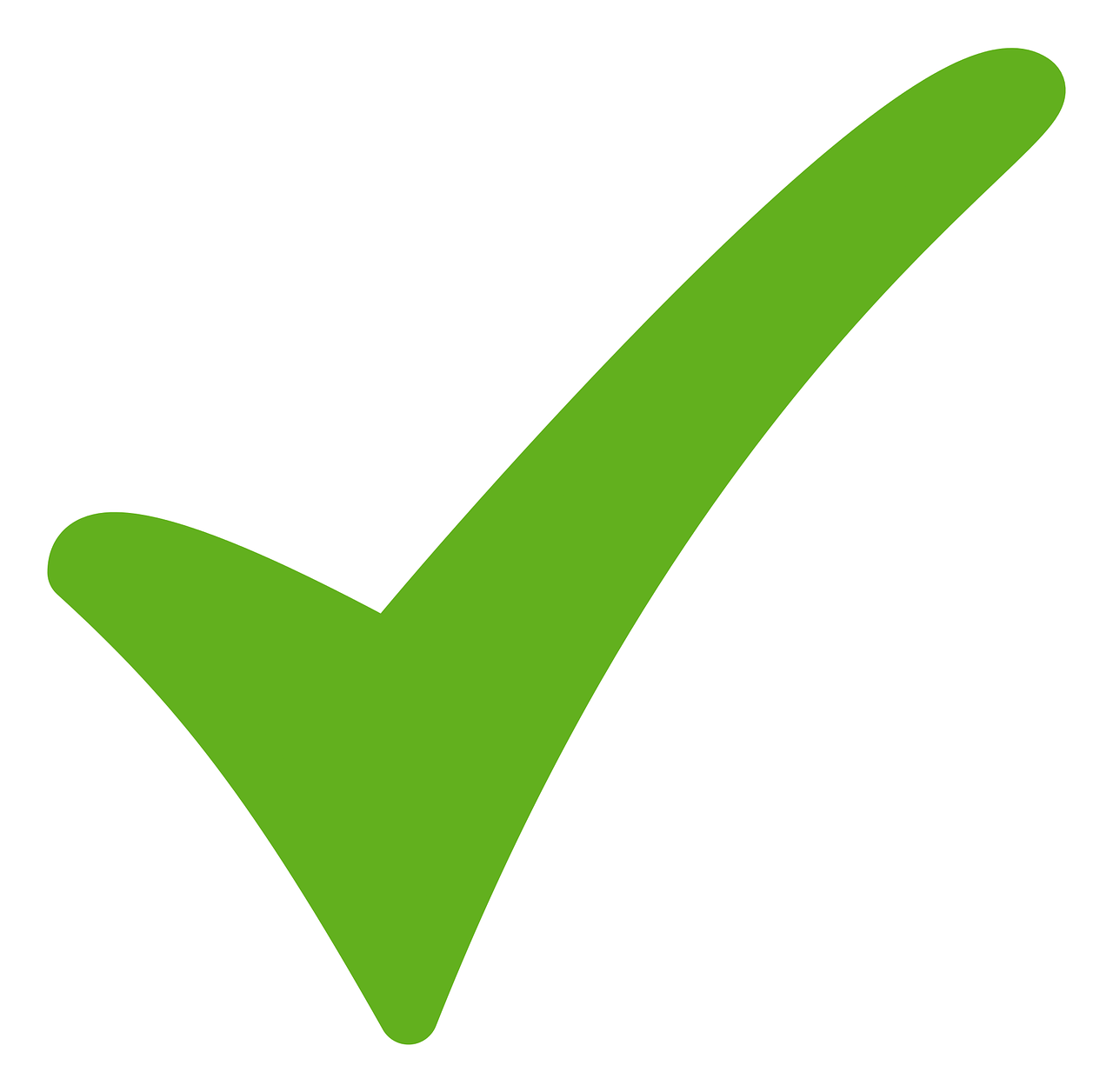 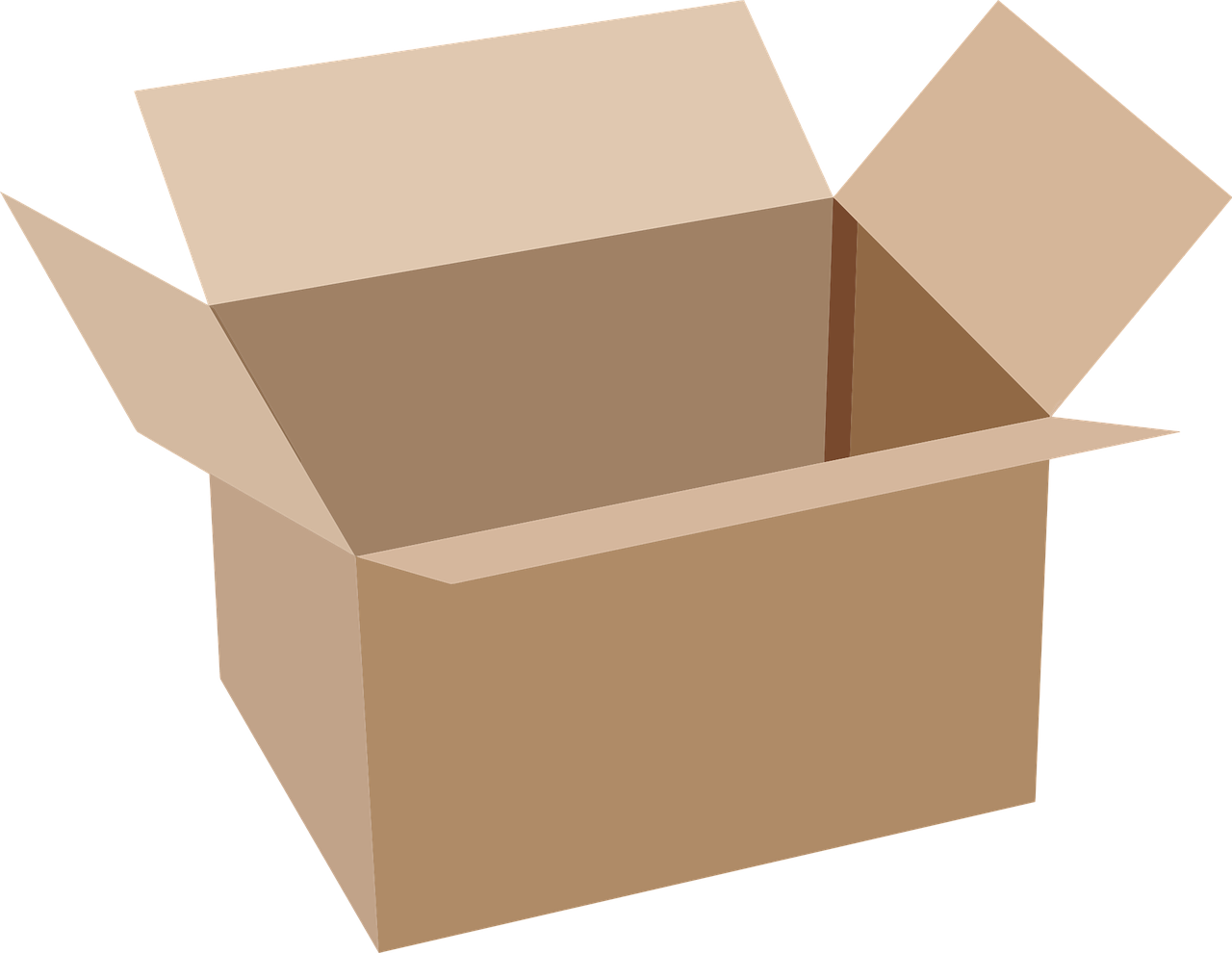 Credit: Pixabay
‹#›
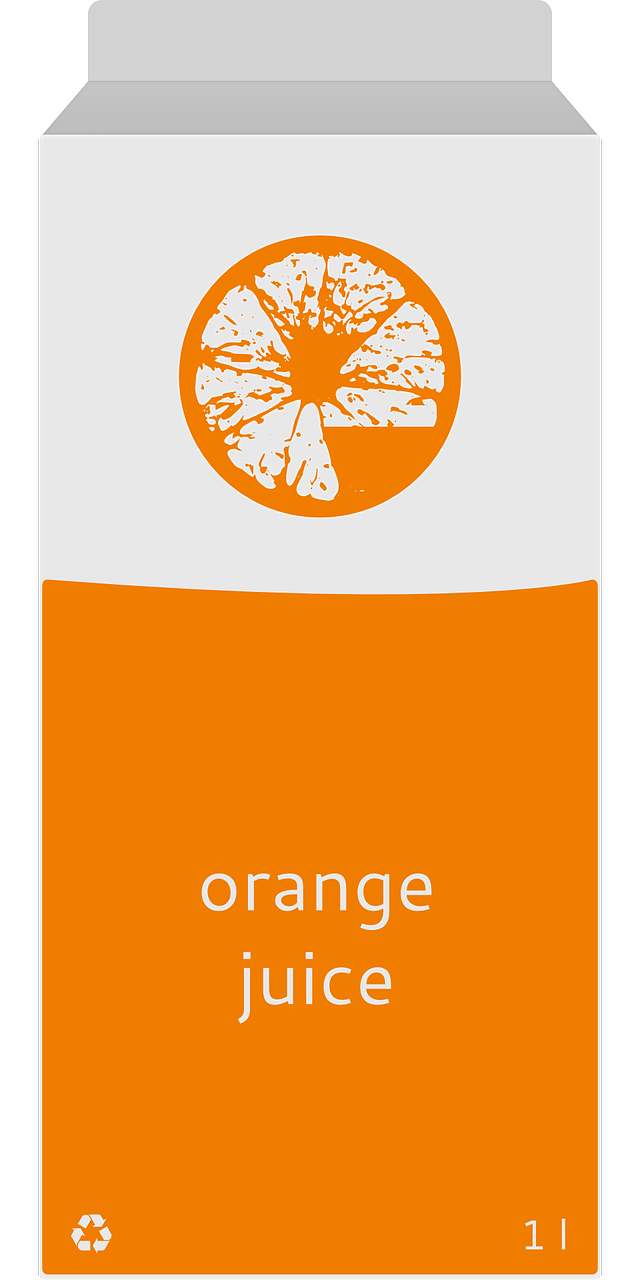 Which is the small carton?
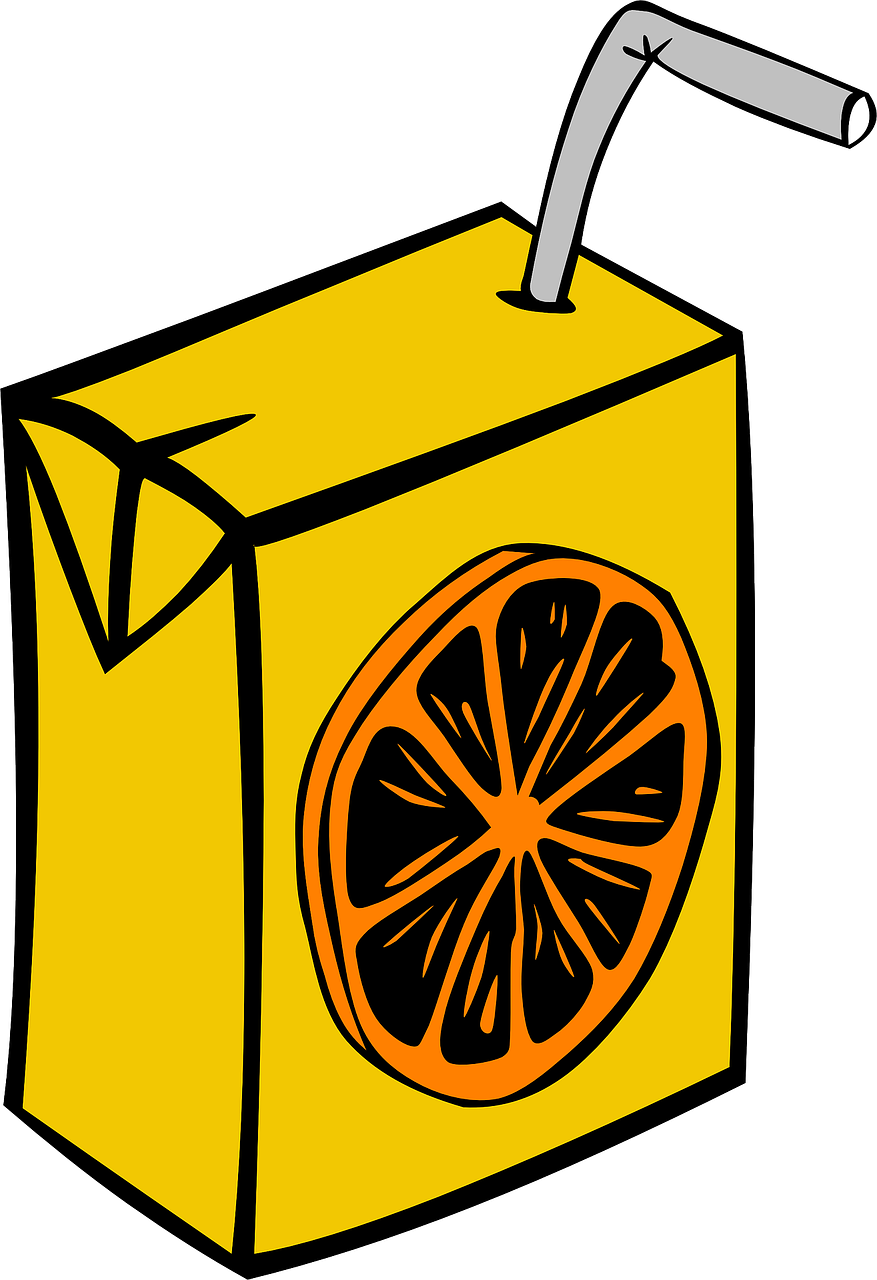 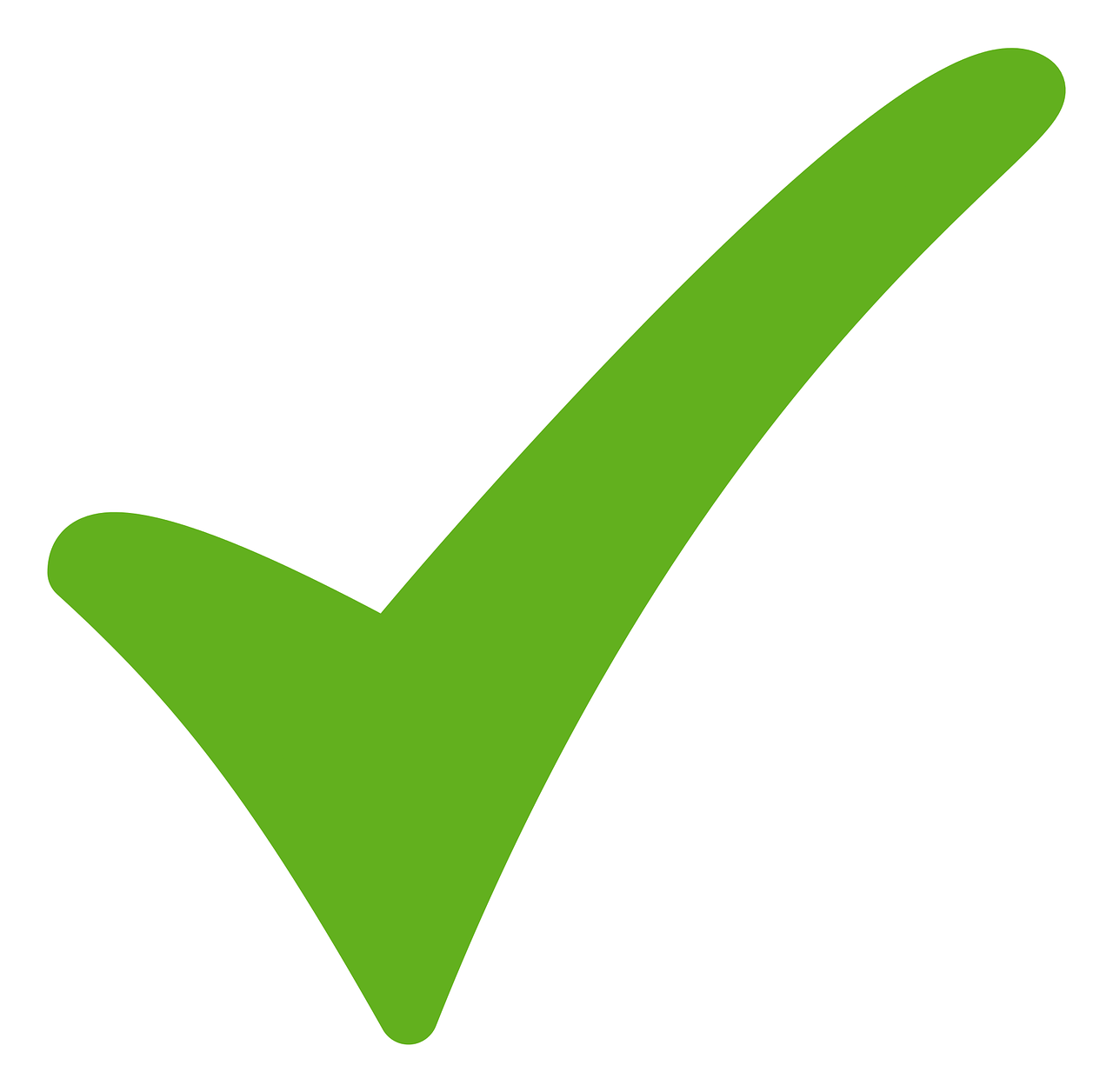 Credit: Pixabay
‹#›
Which is the smaller tin?
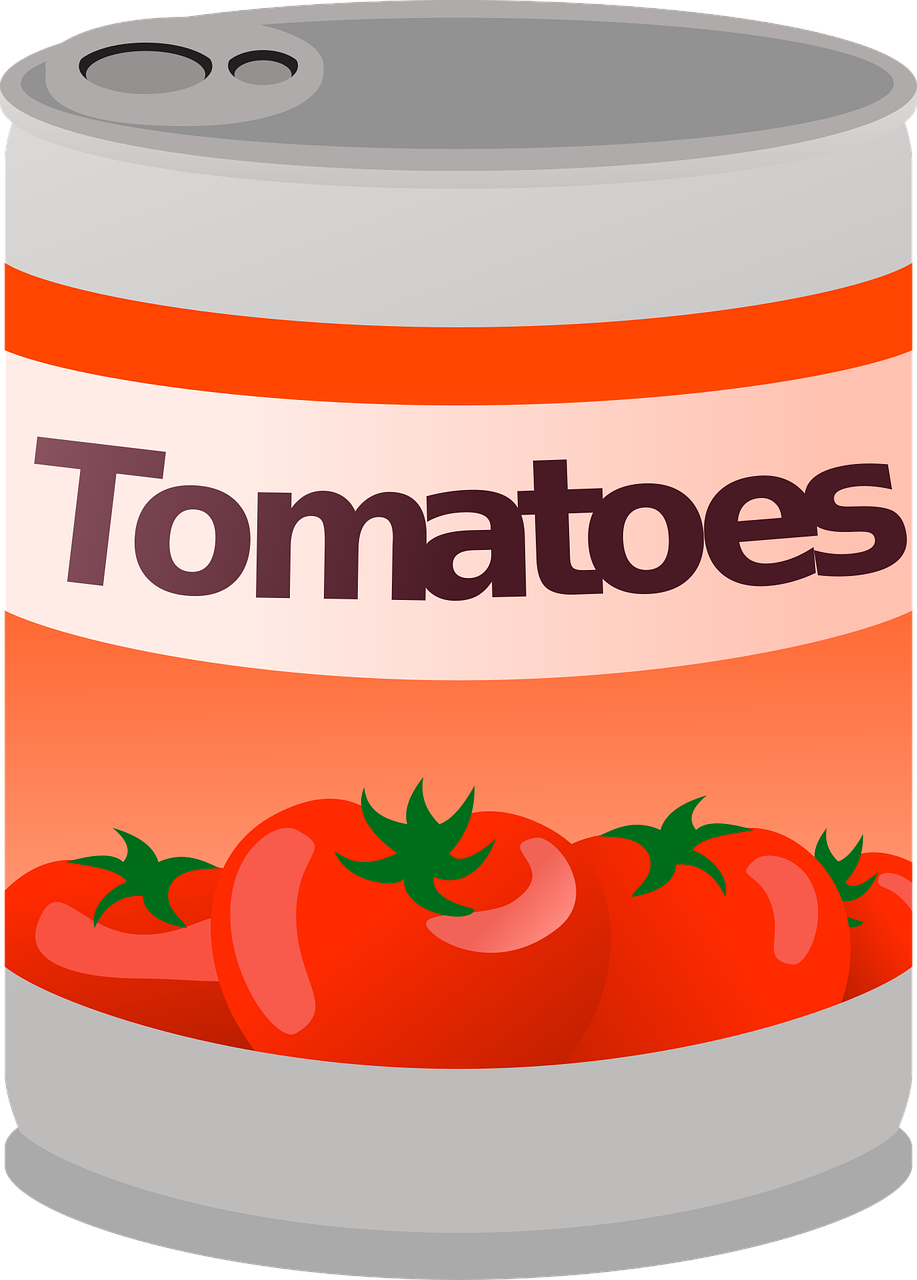 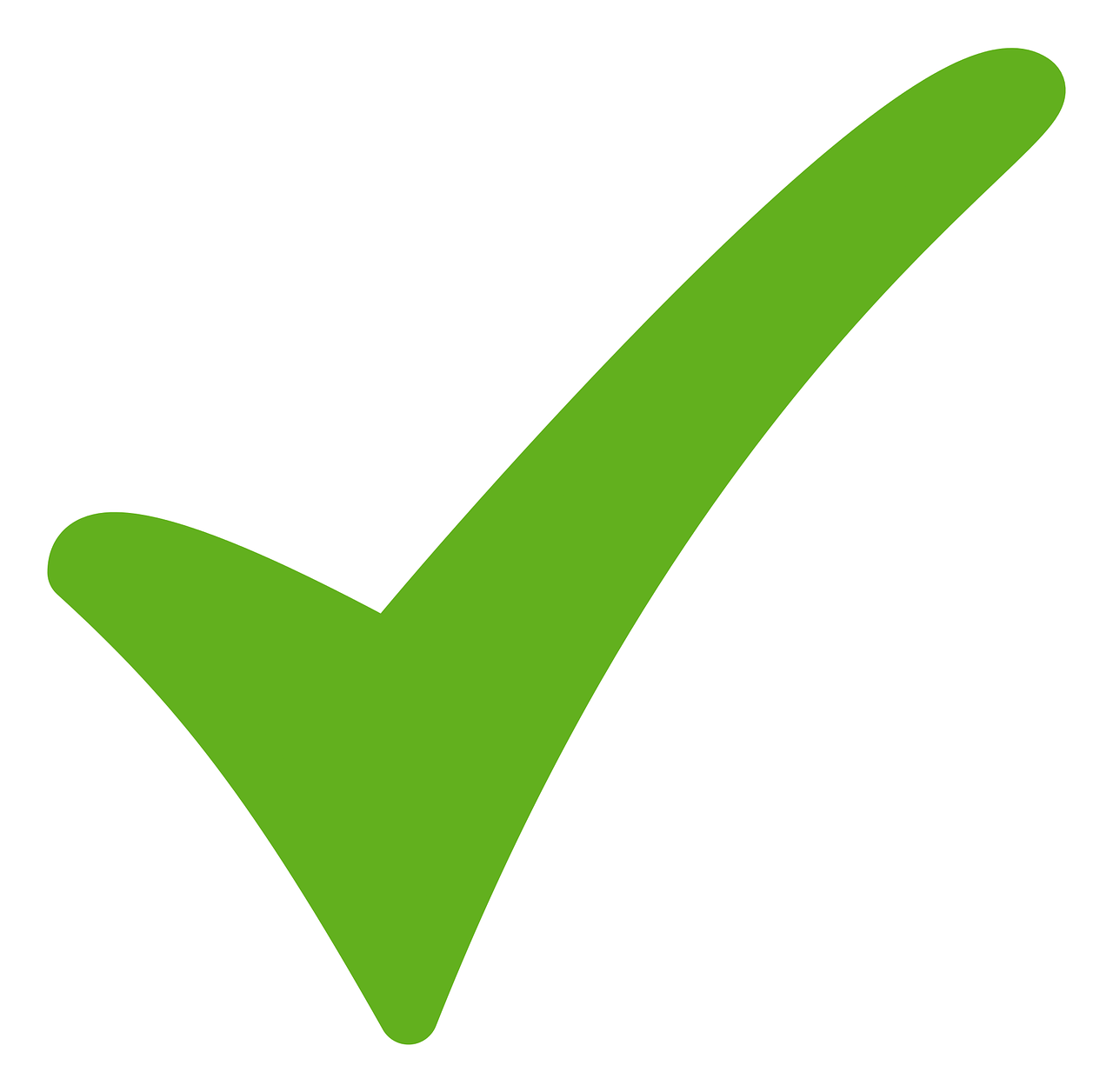 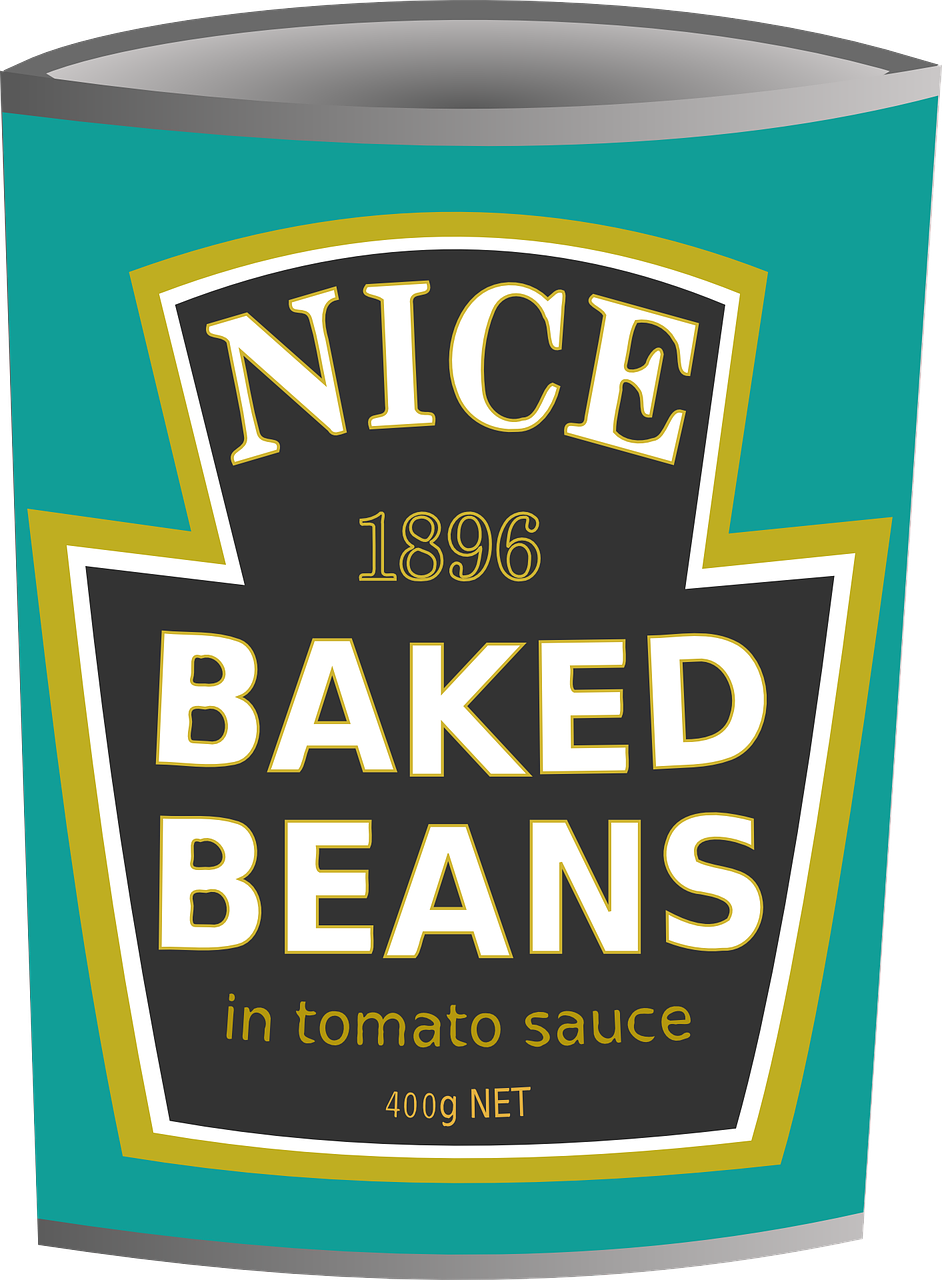 Credit: Pixabay
‹#›
Challenge: Sorting the recycling
Instructions:
When organising the recycling, can you sort the big and small items into two piles?
Can you put the big items at the bottom of the recycling and place the smaller ones around them when filling your containers?
Can you respond to the adjectives ‘big’ and ‘small’ to place items in the correct piles?
‹#›
Measurement
Lesson 4:  Comparing and matching items based on the size and properties
Make it easier
Make it harder
More ideas
Try comparing and sorting items with very obvious size differences to reinforce the terms ‘bigger’ and ‘smaller’.
Try comparing and sorting items which are closer in size. 
Begin to include more measurement language to compare the size of items.
Help to organise kitchen cupboards - can you place the bigger items on the bottom?
Can you stack items appropriately? Make sure that smaller items go at the top of the stack.
‹#›
Share your work with Oak National

If you'd like to, please ask your parent or carer to share your work on Instagram, Facebook or Twitter tagging @OakNational and #LearnwithOak